Utilization of processed EEG’s to evaluate depth of sedation in Critically Ill patients: A Systematic Literature Review
Daniel Dinh B.A., Richard Applegate II, M.D., Neal Fleming, M.D. Ph.D.
University of California, Davis, Department of Anesthesiology & Pain Medicine
Methods
Summary
Introduction
Here we have demonstrated a method for how a clinical question like ours may be addressed using a systematic literature review
From our preliminary screenings, we have discovered that there are few studies that evaluate Masimo Sedline and Narcotrend in relationship to the gold clinical standard clinical sedation scores in comparison to Medtronic’s BIS
Out of 441 studies initially imported by our search algorithm, 41 studies were included and are currently undergoing data extraction and quality assessment
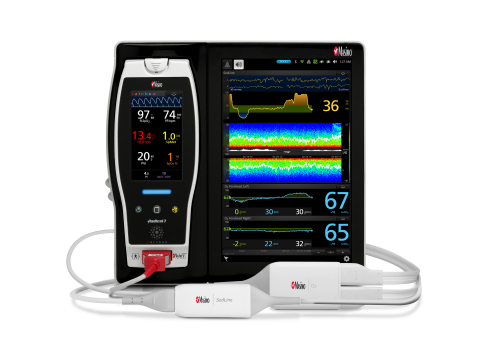 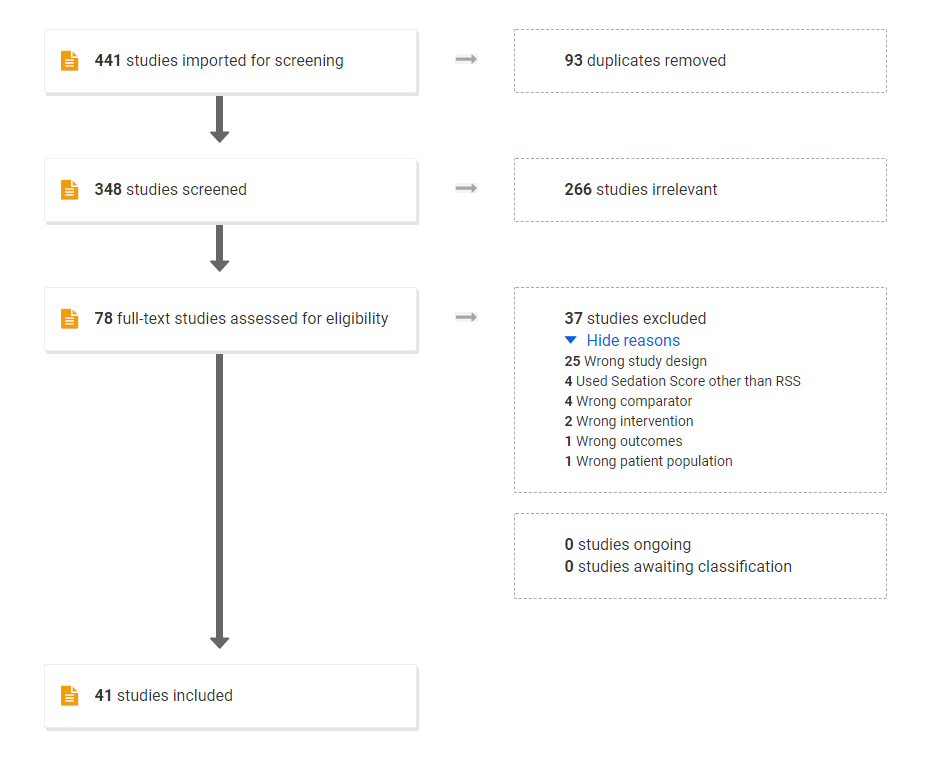 Maintaining accurate measurements of sedation in the ICU are essential for patient comfort, safety, and clinical outcomes

Current clinical sedation scales, such as the Richmond Agitation-Sedation Scale (RASS) suffer from subjectivity and poor inter-rater reliability

Processed EEGs (pEEGs) may provide a more objective and reliable alternative to assess depth of sedation in ICU patients

In this study, we conducted a systematic literature review on 3 major pEEGs (Masimo Sedline, Bispectral Index, and Narcotrend) and their correlation with gold standard clinical sedation scales
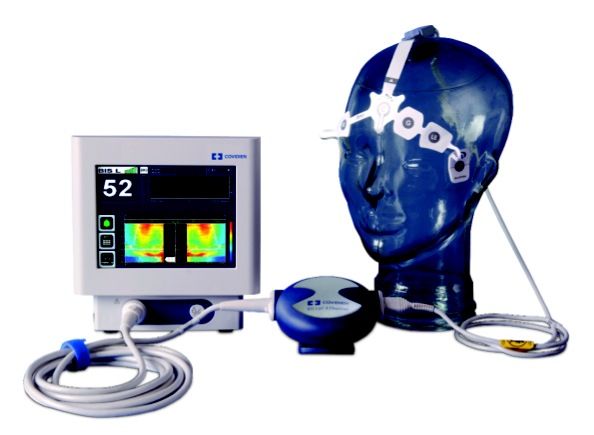 Figure 2. Medtronic BIS
Figure 1. Masimo Sedline
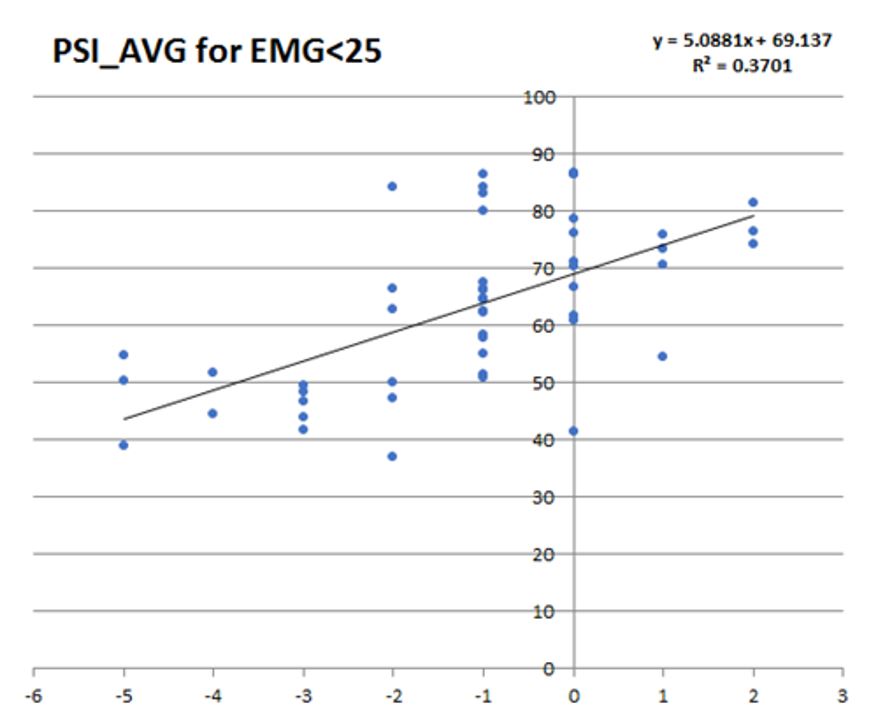 Further Study
Future work will focus on continued data extraction and quality assessment to help us understand their comparison to the gold standard clinical sedation scores and evaluate their clinical outcomes
Figure 4. Review Flow Diagram
Relevant studies underwent data extraction and quality assessment generated by the reviewers
Figure 3. RASS  vs PSI
References
Methods
Khalid S Khan MB MSc Regina Kunz MD MSc, Jos Kleijnen MD PhD,Gerd Antes PhD Five steps to conducting a systematic review. J R Soc Med 2003;96:118–121
Shetty RM, Bellini A, Wijayatilake DS, Hamilton MA, Jain R, Karanth S, Namachivayam A. BIS monitoring versus clinical assessment for sedation in mechanically ventilated adults in the intensive care unit and its impact on clinical outcomes and resource utilization. Cochrane Database Syst Rev. 2018 Feb 21;2(2):CD011240
Population: Adults 18+, Critically ill patients (MICU, SICU) requiring sedation in ICU setting; utilization of 3 major pEEGs

To determine relevant citations, we consulted Bruce T. Abbots (UC Davis Health Sciences Librarian, Blaisdell Medical Library) to optimize search patterns and conducted a computerized search in PubMed, Embase, Cochrane Database from 1996-2020 with key terms related to pEEGs and ICU sedation

Studies were imported into Covidence (www.covidence.org), an online systematic literature review tool) and were screened independently by two reviewers for relevance by abstract and full text, and a consensus was made for any conflicts
Figure 5. Data Extraction Template
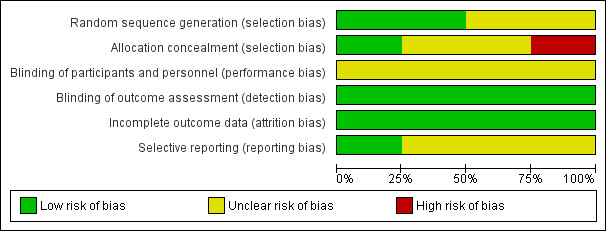 Figure 6. Quality Assessment Example Shetty et al. 2018